Problems with Internal Validity
Identifying Confounds
Internal Validity:
	- Exclusivity in Conclusion
	- Power to define causal relationships
	- Independent Variable sole cause of change 	in Dependent Variable

Exp: “The therapy treatment significantly reduced attention deficit symptoms in a sample of children”
Definition
Limit Internal Validity
Reduce power of exclusivity
Reduce the credibility of any causal conclusion
Introduce alternative explanations for the change in the dependent variable
Alternative factors affecting subjects and the dependent variable
Can be uncontrolled factors or unknown factors

Goal: Anticipate potential confounds and eliminate their influence in the experiment
Confounds
Types of Confounds
Within-Subjects Design:
Pre-Post Test Design: 
IV: Study Skills Training DV: Score on Test
Design: Pretest (measure on test) – Study Skills Training (IV) – Post-test (measure on test)
Confound: Subjects sent home after study skills training and many received individual after school tutoring


Question: What other factors might the subjects be exposed to that can affect their performance on the test?
History Effect
History Effect
Between-Subject Design
Treatment vs No Treatment Control
IV: CBT Depr Treatment (tx or none) DV: Depr Tx
Confound: Control Group interacts with subjects in treatment group and learn of CBT training, leading to demoralization and distortive response on measure (contamination)


Question? What other kinds of factors can impact one group and not the other? And also effect the DV?
Hawthorne Effect
Experimenter Bias
Experimenter in aware of which group each subject is in and unwittingly influences the response in the condition. 

Examples: 
Experimenter is friendlier to the subjects in the therapy tx group than subjects in the nontreatment control group. 
Experimenter treats the one type treatment group differently from all the other treatment groups giving cues that they are receiving the “special” treatment
Within-Subjects Design: Experimenter approach/cues to subjects differ between conditions

Solution? “Blind Study”: Experimenter is unaware of which condition each Ss is in
Social Desirability Bias
Subjects are influenced by the need to create a positive impression
Examples:
Subjects may over-perform
Subjects may respond to questionnaire in an manner that depicts them positively
Subjects respond to measure in a manner they believe the experimenter desires


Solution? Both Experimenter and Social Desirability Bias can be reduced by having a “Double Blind” Study where neither the experimenter or subjects know which condition they are participating
Response Bias
Instrumentation
Errors in Measurement Taking
If different across groups – creates a confound, poor Internal validity

If equal error across group – creates increased “noise”, variance, therefore reduced Statistical Validity

Example: 
Study on mindfulness training on reducing children’s aggressive behaviors; Raters were more accurate in their observations of student’s aggressive behavior in the tx condition but undercounted in the control condition.  The difference of aggressive behavior observed between groups cannot be soley attributed to the difference in tx condition. 
Solution: Standardize Training of Raters
Drop in subjects leading to different number of subjects across groups
Much more problematic with Within-Subjects Design
Selection Confound: Groups differ in characteristics that may affect DV(meas)

Example:

Pre-Post Study: Pretest – 100 subjects vs 20 subjects in Post-test

Why? Subjects who leave may be very different from those who stay
Differential Attrition
Maturation
Subjects response to the Dep Variable changes due to changes in aspects of self (adaptation)

Example:
Evaluating effects of therapy in assisting foster children in group homes adjust to changes: pretest (adjustment measure) – therapy – posttest 6 months later (adjustment measure)
1 year Longitudinal Study on effects of mindfulness training on reducing anxiety in post-surgery breast cancer patients
Statistical Regression
Change in scores on the DV due to “regression to the mean” phenomenon

Example:
Effects of support group in reducing grief symptoms
Subjects self-select into a self-help group (measurement taken) – 3 months later (measurement taken); High scores in grief likely to reduce due to statistical regression
Students struggling in math, selected into a study due to low math scores, post-tx will likely score higher due to statistical regression
Differences in measure between groups due to differences in subject characteristics.

Example: Non-random assignment of subjects:   
Compare effect of marketing signs on costumers in a Starbucks on college campus vs no marketing signs at a coffee shop in a rural city

Compare the effect of psychoeducation on diabetes symptoms on patients from assisted living homes vs outpatient clinic control group
Selection
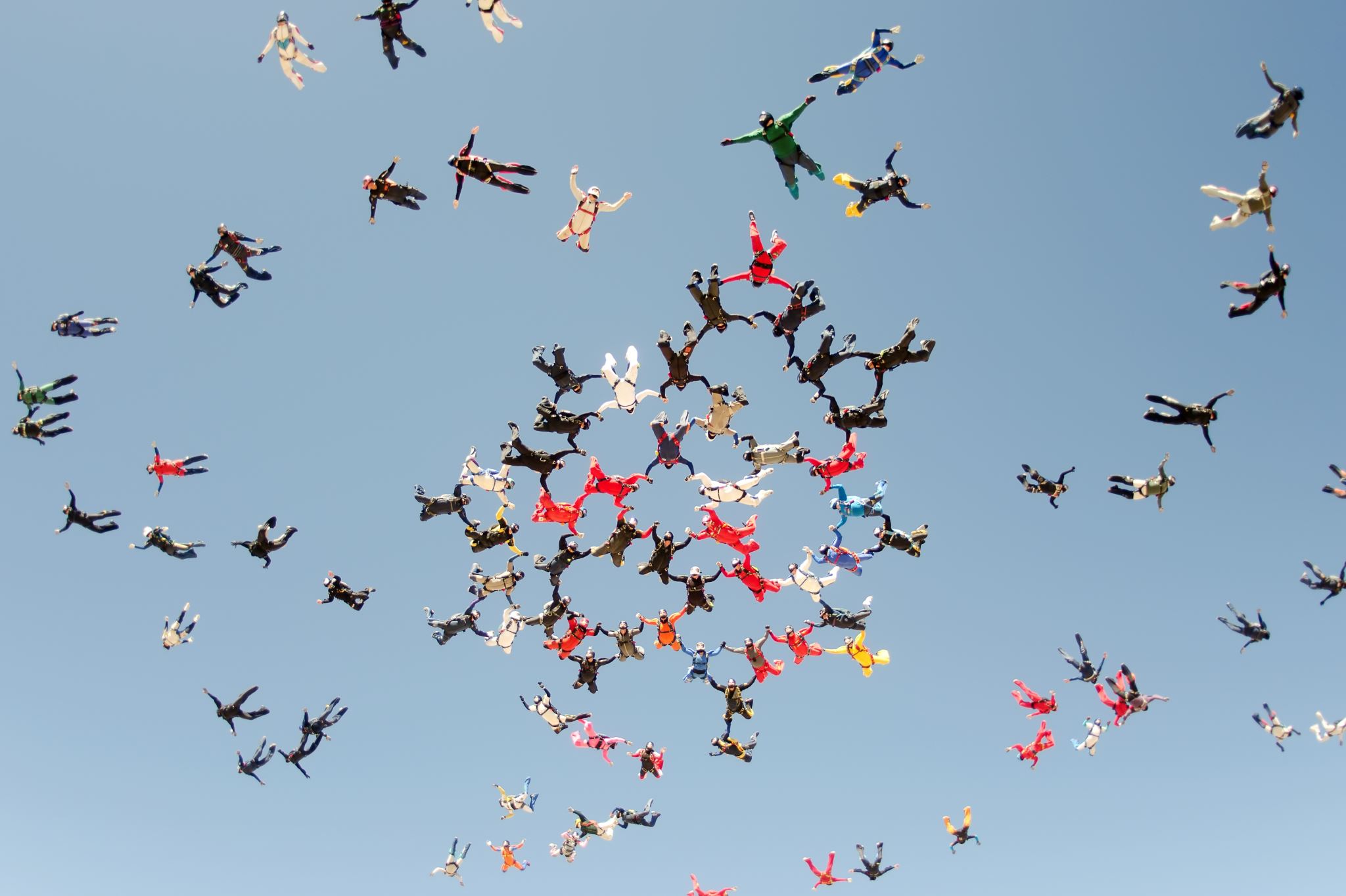 Group Work: Identifying Confounds
Researchers wanted to test the effects of a new performance anxiety treatment on athletes experiencing post performance anxiety. The independent variable Perf Anx Tx varied 3 ways (Tx, Coach Pep talk, visualization). Researcher recruited a college baseball team for the tx group, the volleyball team for the coach pep talk group, and the track team for the visualization.  The dependent variable Perf Anx was measured by a clinical interview. There was a different clinician interviewing each of the teams.  The researchers, clinicians, and subjects were aware of the condition assignments. Because of logistical complications, subjects in the visualization and tx groups were not post tested until 6 months after the administration of the conditions.  

Identify as many confounds as possible and provide a solution for each.